Secretaría de Cultura, Recreación y Deporte

Sesión ordinaria mes de Mayo

Comité No. 5 Sectorial de Gestión y Desempeño Sector Cultura, Recreación y Deporte

Bogotá D.C.
25 de mayo de 2021
ORDEN DEL DÍA
1. Verificación del quórum
2. Aprobación del Acta Anterior Comité No. 4 Sesión Ordinaria Virtual de abril 29 de 2021
3. Reflexión Análisis Situación Actual
4. Sistema de información misional del IDARTES
5. Es Cultura y Deporte Local 2021
6. Aproximación al impacto económico del estado de emergencia Covid 19 en el sector.
7. Seguimiento a la ejecución presupuestal, corte a Mayo 20 de 2021
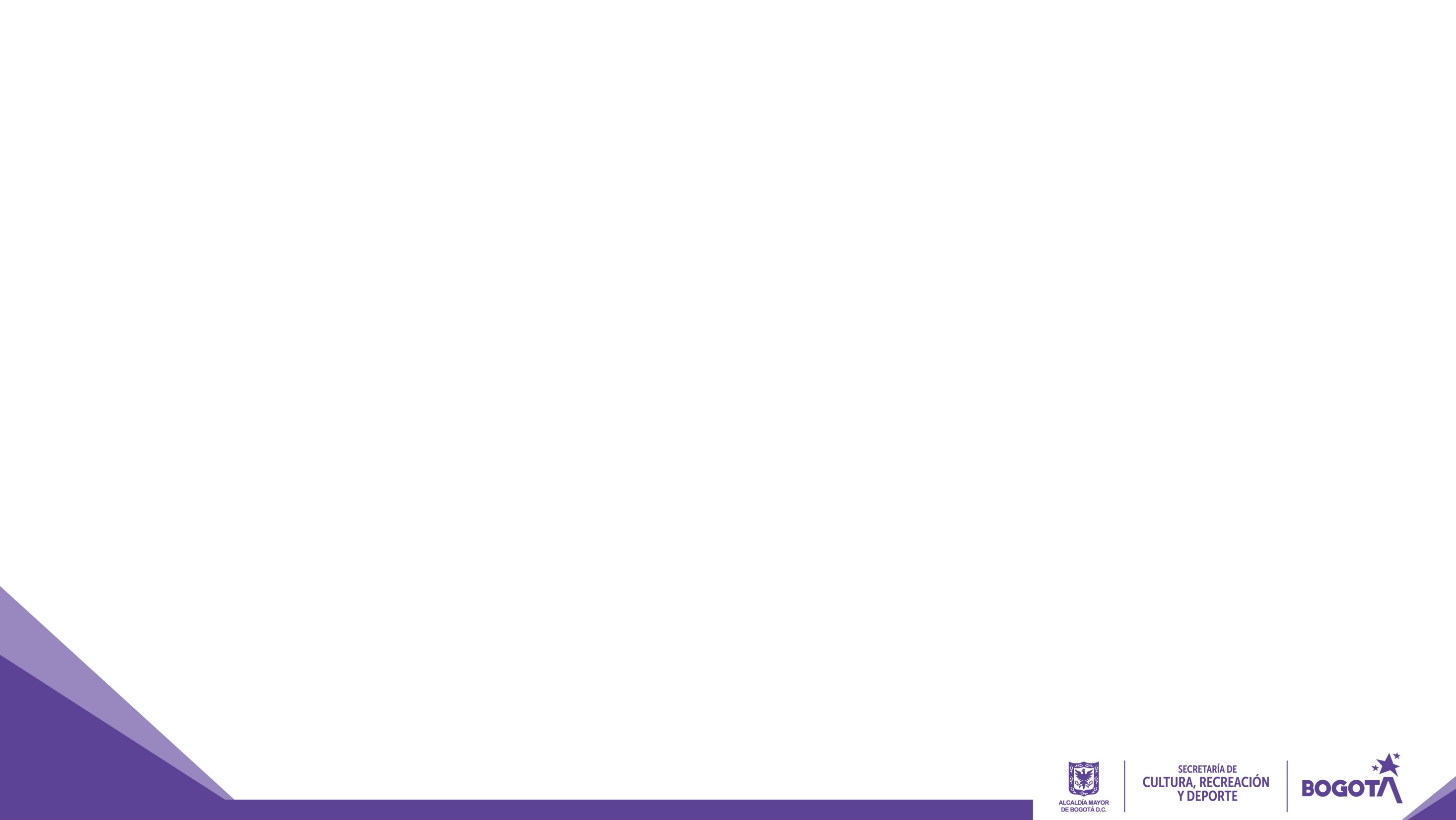 Sector Cultura, Recreación y Deporte
Ranking de entidades por porcentaje de ejecución presupuestal a 13/05/2021 (semana 19)
36,5%
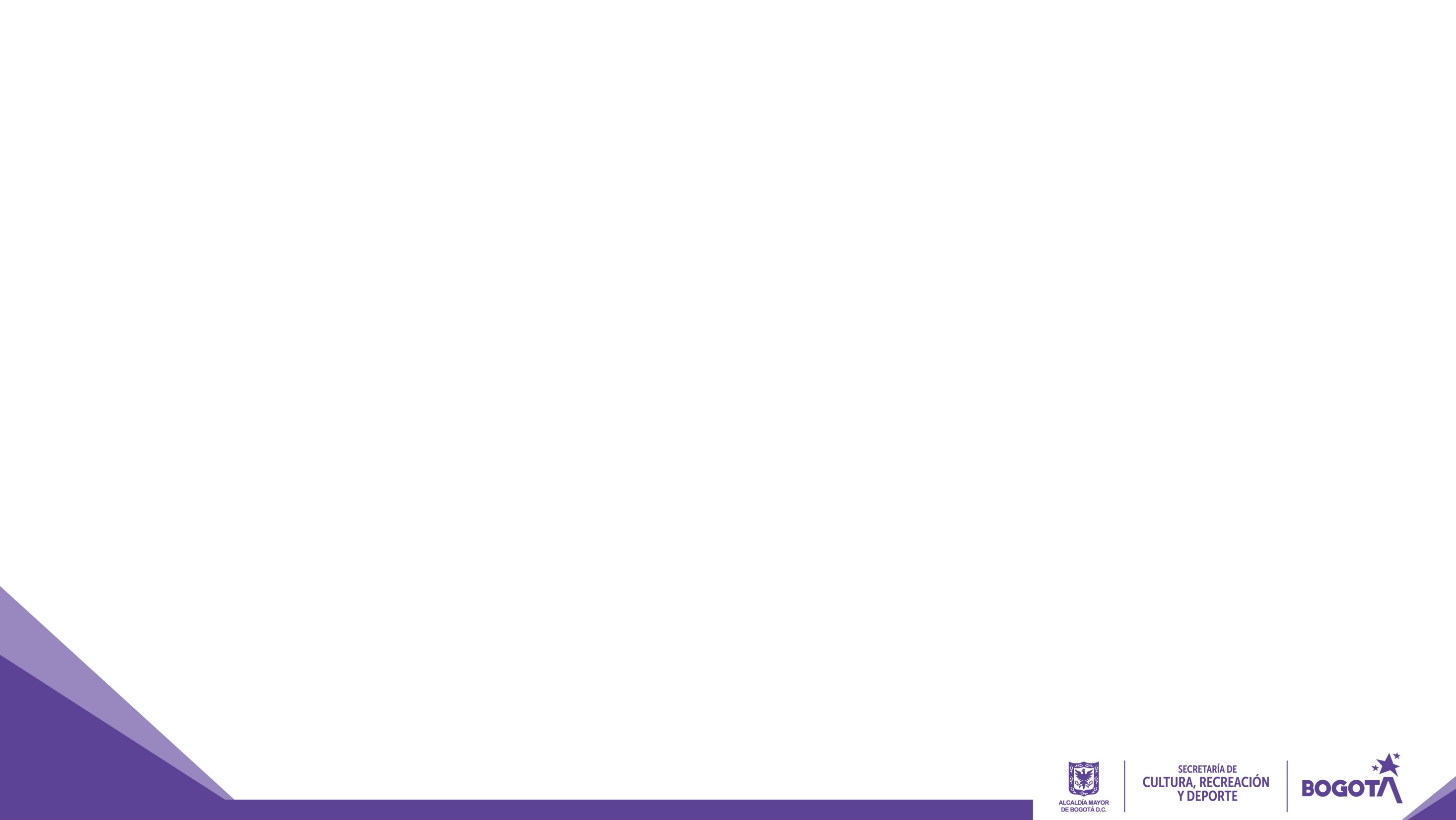 Sector Cultura, Recreación y Deporte
Ejecución presupuesto total (funcionamiento + inversión) a 20/05/2021
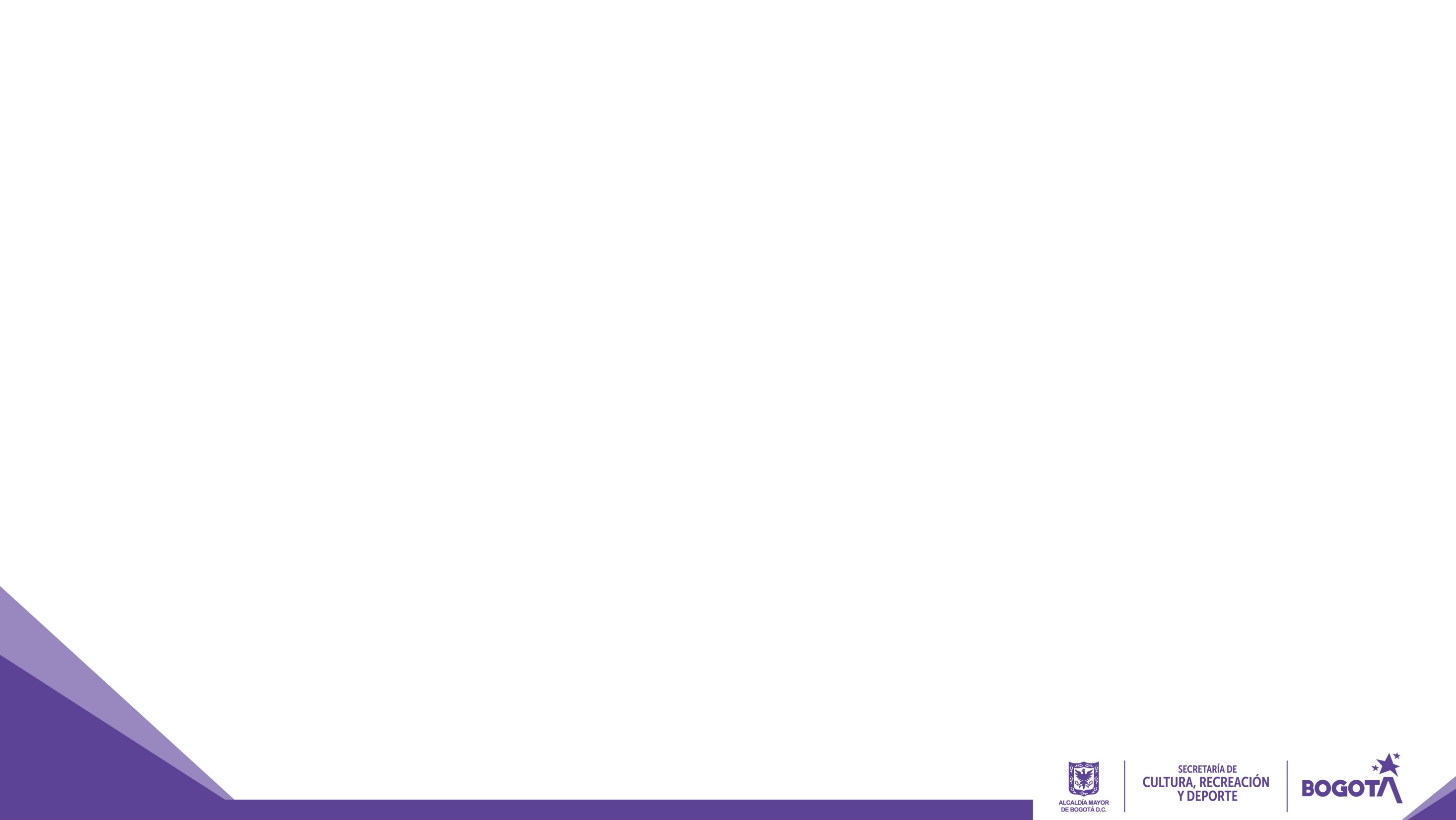 Sector Cultura, Recreación y Deporte
Ejecución presupuesto de inversión directa a 20/05/2021
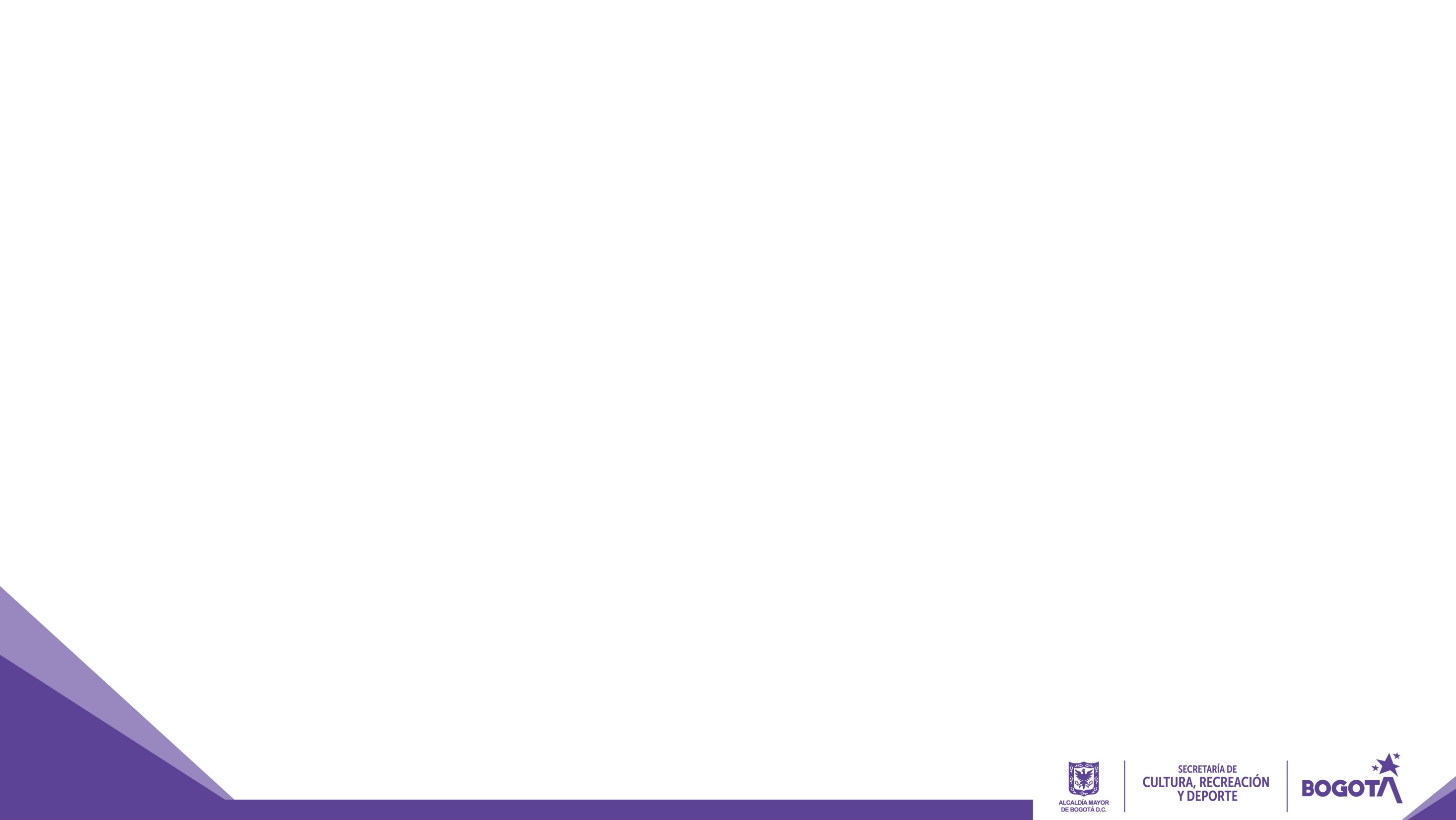 Sector Cultura, Recreación y Deporte
Justificación sobre posibles rezagos en los compromisos y giros de la vigencia
SCRD: Respecto a los compromisos la mayor parte del rezago corresponde a convenio de Bibliotecas (ESAL) del proyecto 7880, el cual se encuentran en proceso de legalización, por lo que se espera que el rezago sea mínimo. Respecto a los giros se espera que el rezago sea mínimo respecto a la programación.

IDRD: Respecto a los compromisos la mayor parte del rezago corresponde a procesos contractuales que no han iniciado por la actual situación de orden público y del curso de la pandemia (aún hay contratos vigentes del 2020 -guardianes de la ciclovía-, ajustes de estudios previos, reducción de ingresos proyectados) y a pago de pasivos exigibles. Respecto a los giros se pueden generar rezagos en la medida que se continúe con cierres o cuarentenas o que los procesos de contratación se retrasen por condiciones legales y/o por observaciones de los proponentes.

IDARTES: Informó que no espera rezagos de compromisos y giros de la vigencia respecto a la programación.

IDPC: Respecto a los compromisos la mayor parte del rezago corresponde a contrataciones que se encuentran en proceso de revisión y contrataciones en proceso de estructuración. Esta situación también impacta la programación de los giros y la eventual generación de rezago.

OFB: Respecto a los compromisos la mayor parte del rezago corresponde a procesos en curso que serán adjudicados antes del 31 de mayo. Respecto a los giros se espera resolver el rezago con los pagos correspondientes a los primeros desembolsos de los contratos de los operadores (proceso de formación musical y de las agrupaciones juveniles).

FUGA: Respecto a los compromisos la mayor parte del rezago corresponde a procesos contractuales que actualmente están en curso (sin registro presupuestal). Respecto a los giros no se espera rezago frente a la programación.

CANAL: Respecto a los compromisos la mayor parte del rezago corresponde a proceso de convocatoria que está programada para este mes y que se encuentra en curso. Esta situación también impacta la programación de los giros y la eventual generación de rezago.
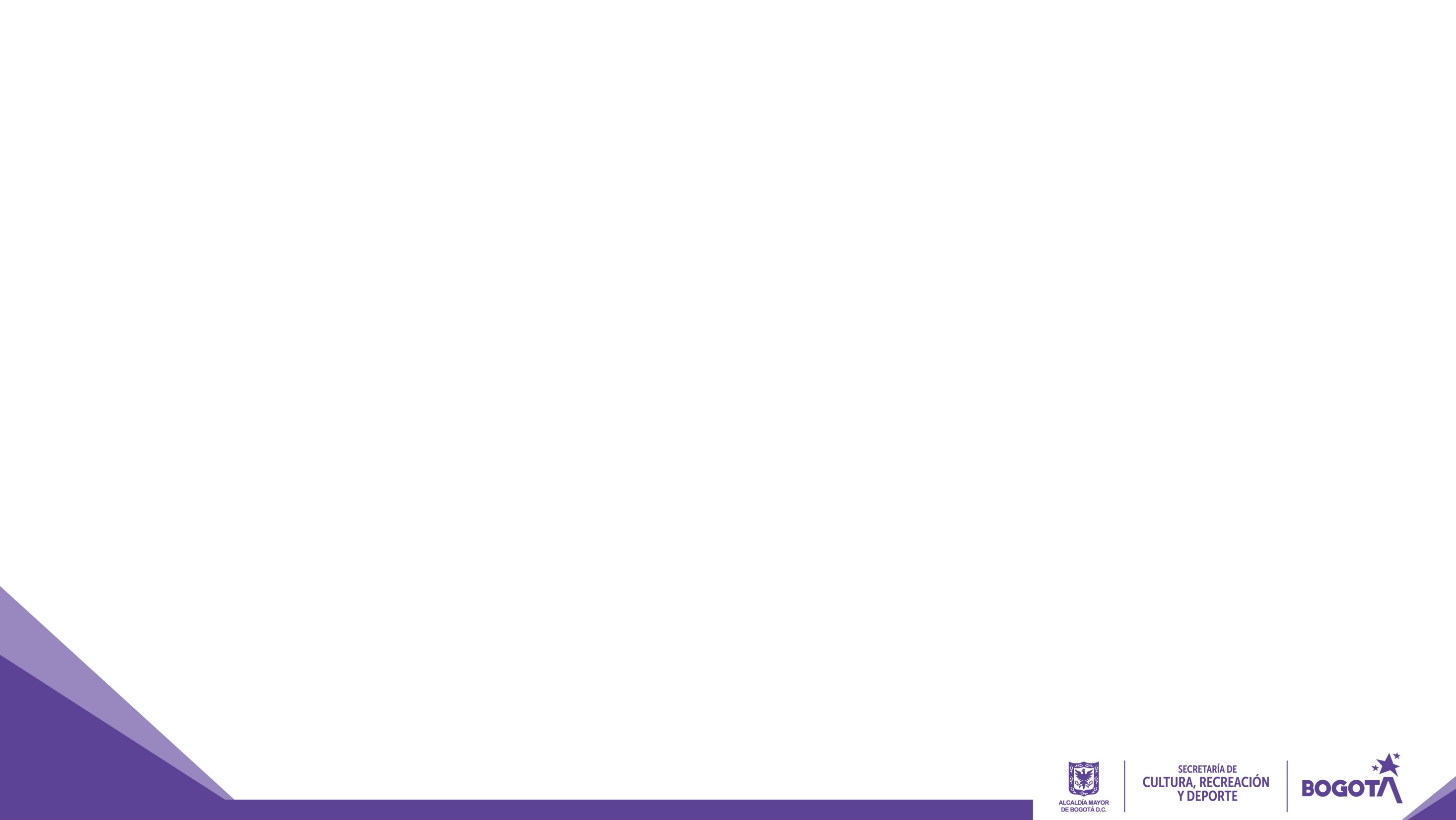 Sector Cultura, Recreación y Deporte
Ejecución presupuesto de inversión directa a 20/05/2021
[Speaker Notes: Programación de compromisos acumulados (mayo) inicial: $466.793 (69,21%) 
Programación de giros acumulados (mayo) inicial: $167.696 (24,86%)]
Sector Cultura, Recreación y Deporte
Inversión directa por entidades
Con corte a 20/05/2021
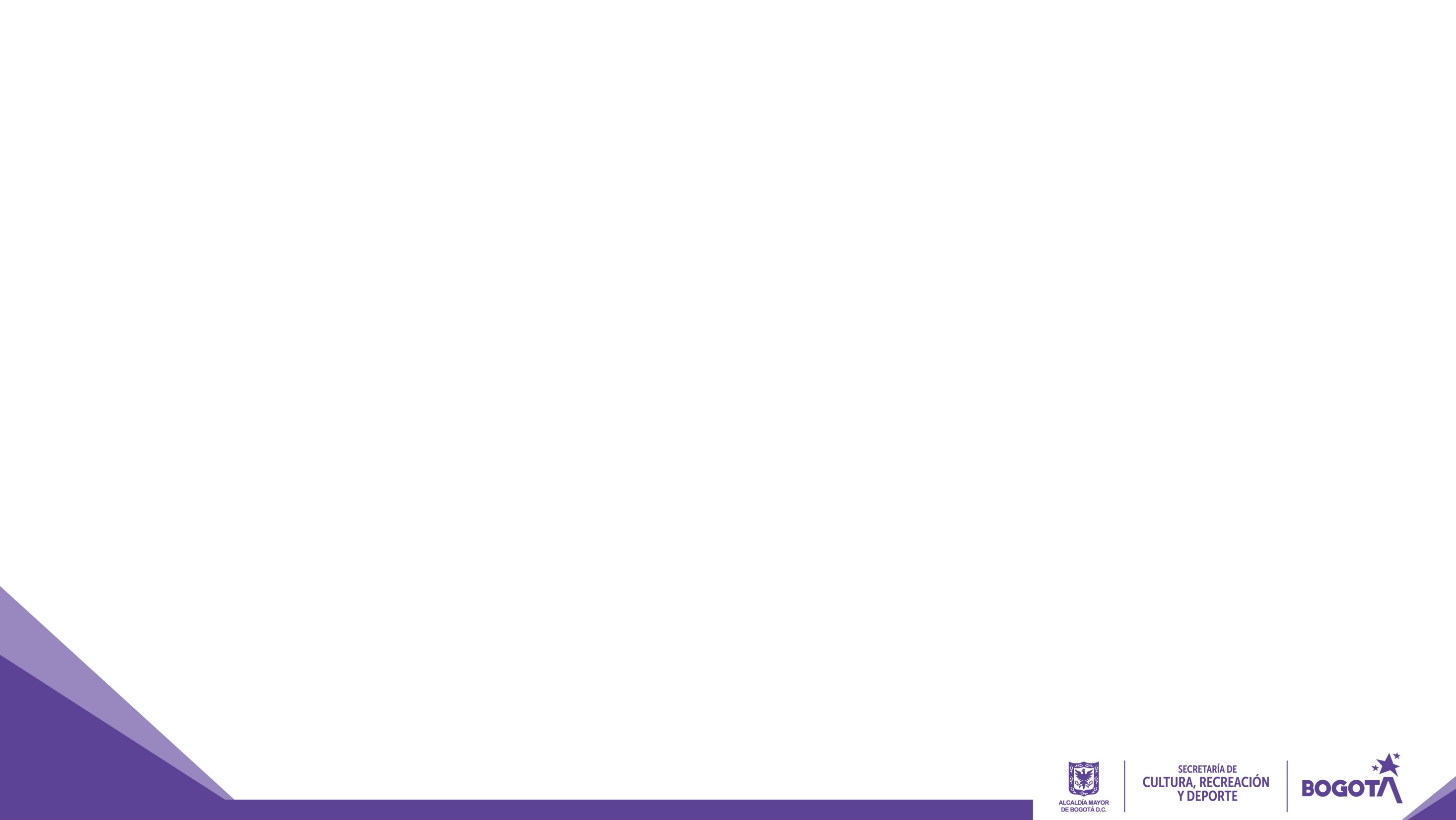 Secretaría de Cultura, Recreación y Deporte (SCRD)
Ejecución presupuestal (incluye pasivos exigibles por $41.562 millones) a 20/05/2021
Alerta: Se recomienda adelantar los procesos contractuales correspondientes para alcanzar la ejecución de la programación de compromisos y giros
[Speaker Notes: Programación de compromisos acumulados (mayo) inicial: $85.598 (69,11%) 
Programación de giros acumulados (mayo) inicial: $39.579 (31,96%)]
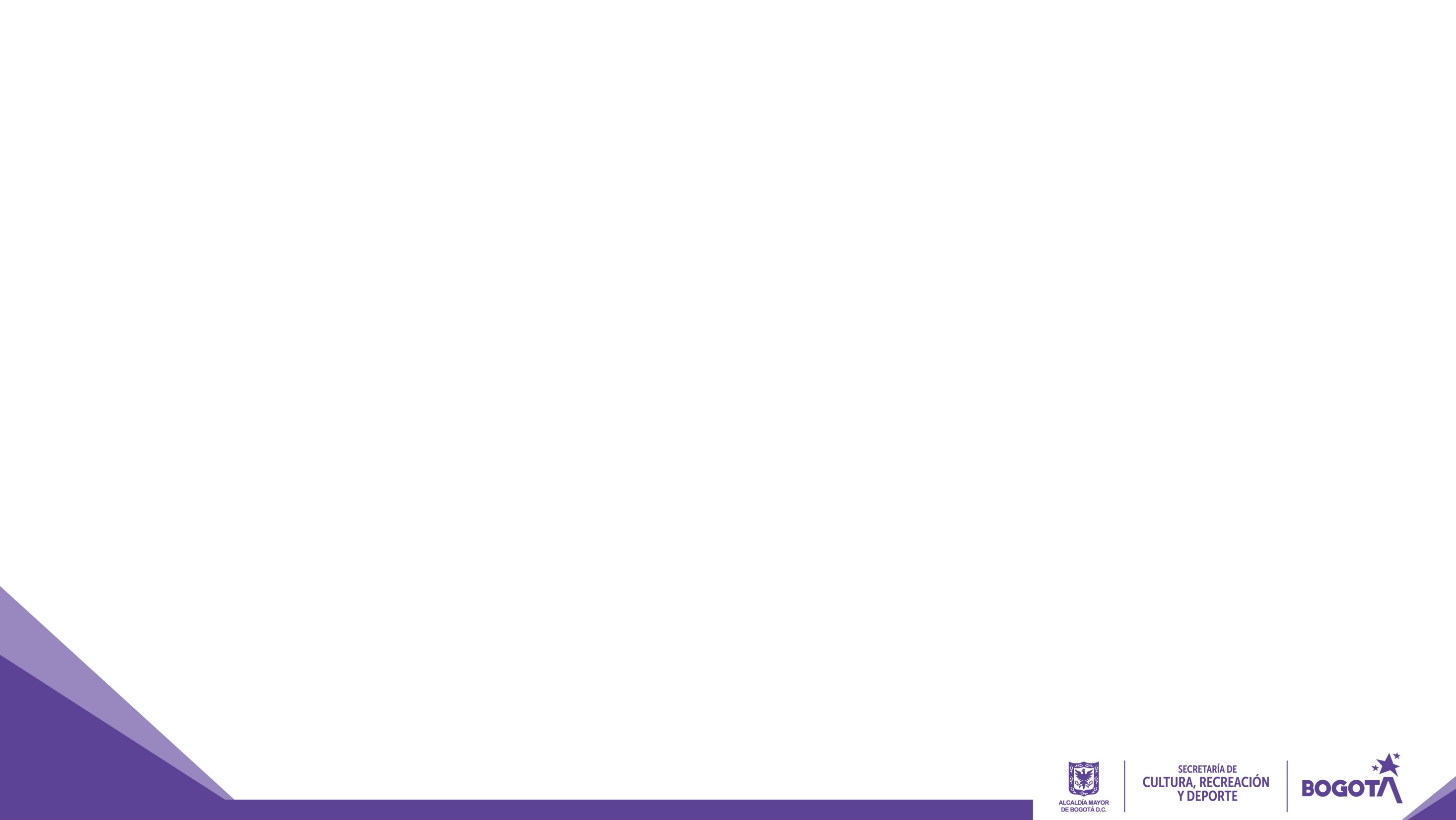 Secretaría de Cultura, Recreación y Deporte (SCRD)
Ejecución presupuestal (sin incluir pasivos exigibles por $41.562 millones) a 20/05/2021
Alerta: Se recomienda adelantar los procesos contractuales correspondientes para alcanzar la ejecución de la programación de compromisos
[Speaker Notes: Programación de compromisos acumulados (mayo) inicial: $71.544 (86,94%) 
Programación de giros acumulados (mayo) inicial: $25.524 (31,02%)]
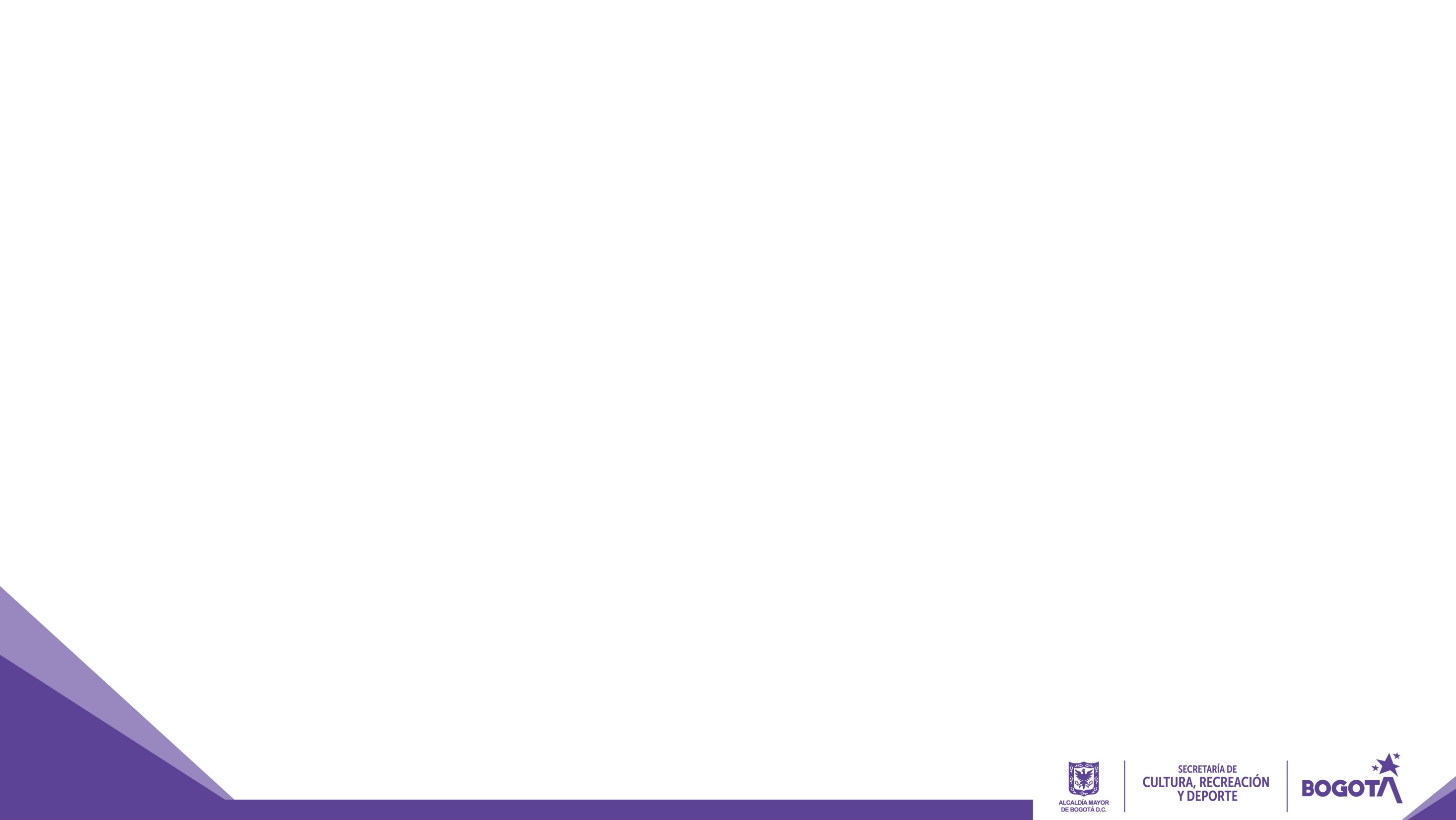 Instituto Distrital de Recreación y Deporte (lDRD)
Ejecución presupuestal a 20/05/2021
Alerta: Se recomienda adelantar los procesos contractuales correspondientes para lograr la ejecución de la programación de compromisos y giros
[Speaker Notes: Programación de compromisos acumulados (mayo) inicial: $218.753 (64,83%) 
Programación de giros acumulados (mayo) inicial: $77.480 (22,96%)]
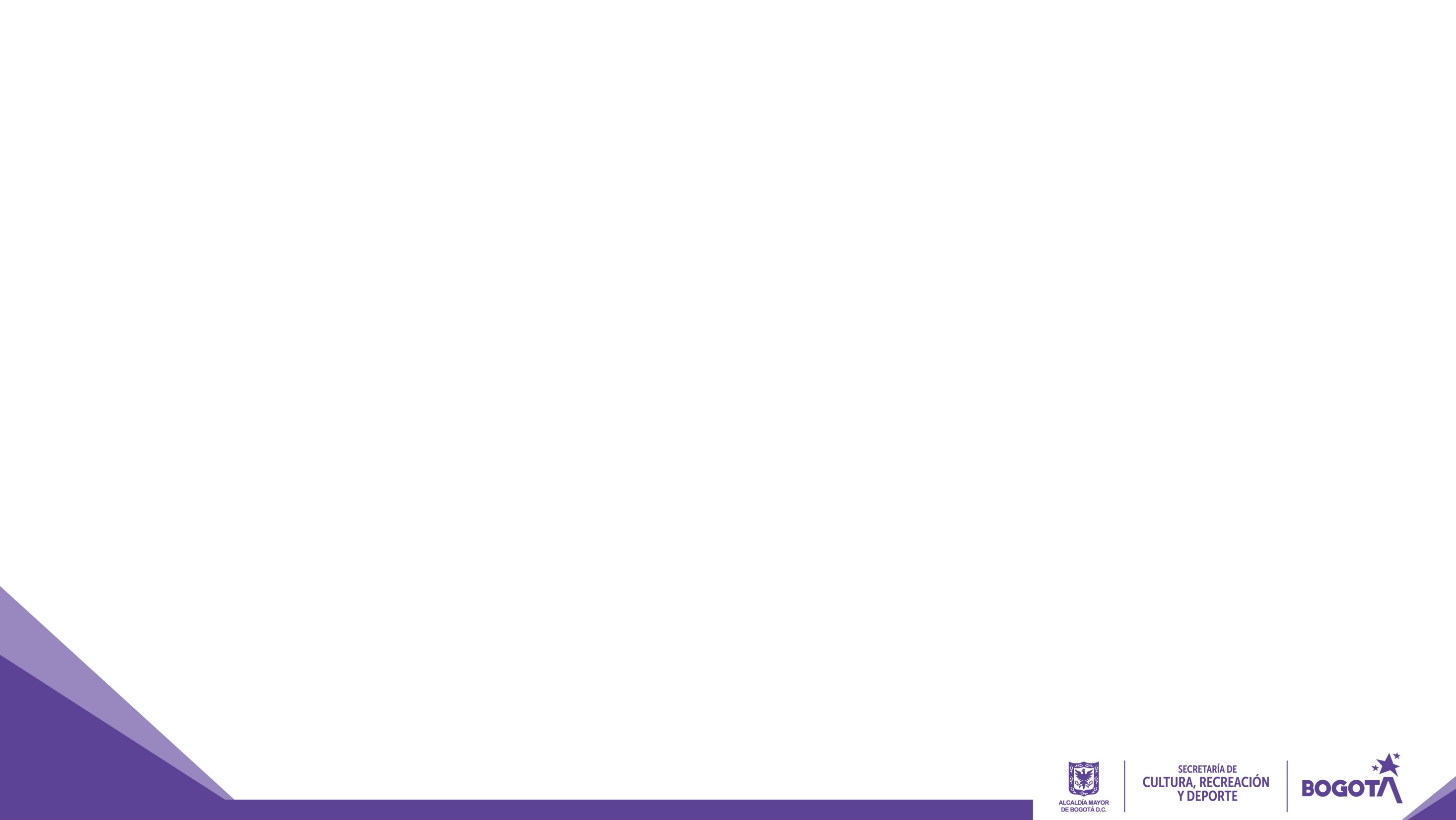 Instituto Distrital de las Artes (IDARTES)
Ejecución presupuestal a 20/05/2021
Alerta: Se recomienda adelantar los procesos contractuales correspondientes para alcanzar la ejecución de la programación de compromisos y giros
[Speaker Notes: Programación de compromisos acumulados (mayo) inicial: $100.857 (73,83%) 
Programación de giros acumulados (mayo) inicial: $33.853 (24,78%)]
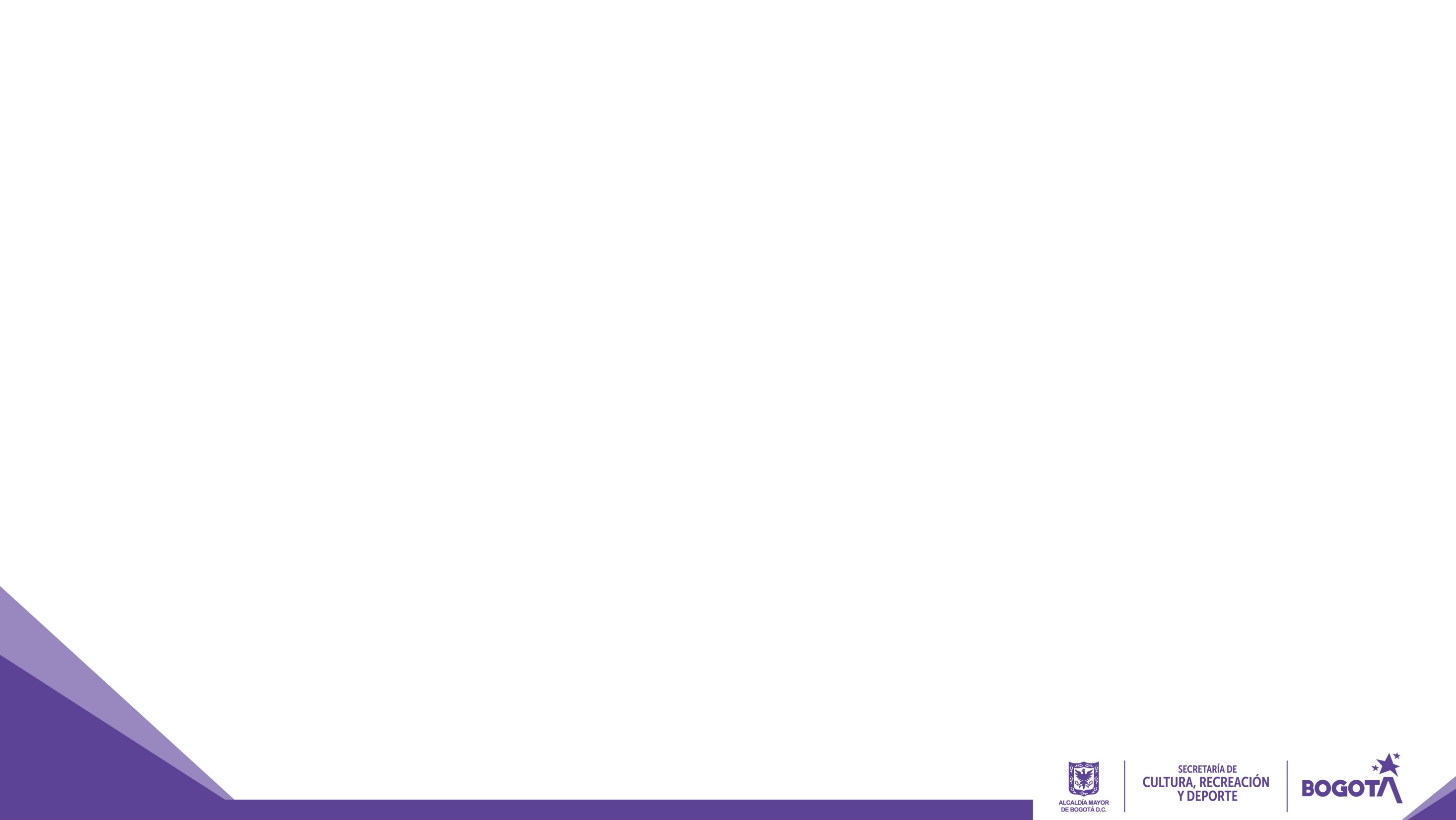 Instituto Distrital del Patrimonio Cultural (IDPC)
Ejecución presupuestal a 20/05/2021
Alerta: Se recomienda adelantar los procesos contractuales correspondientes para alcanzar la ejecución de la programación de compromisos y giros
[Speaker Notes: Programación de compromisos acumulados (mayo) inicial: $21.018 (86,48%) 
Programación de giros acumulados (mayo) inicial: $6.400 (26,33%)]
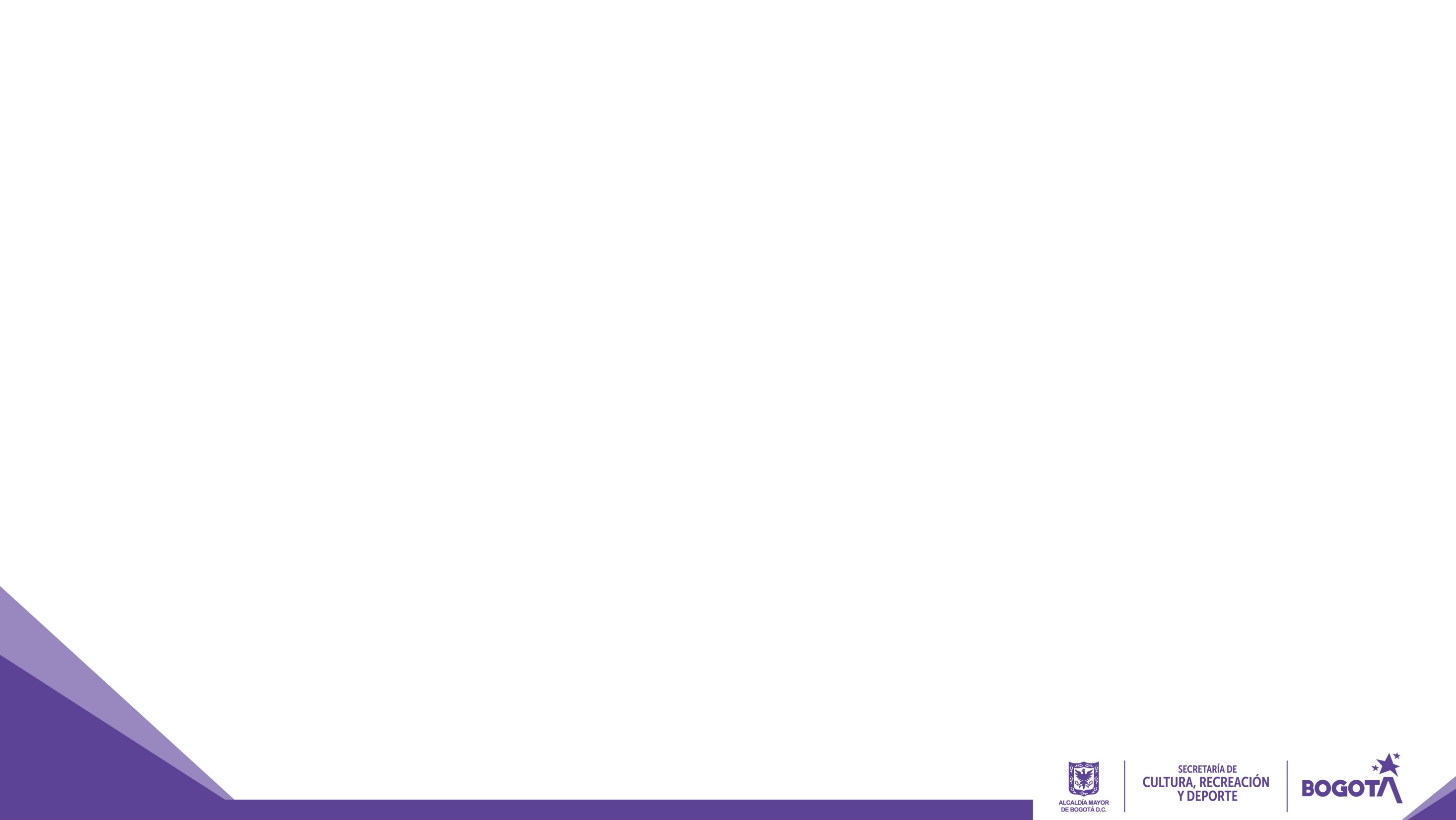 Orquesta Filarmónica de Bogotá (OFB)
Ejecución presupuestal a 20/05/2021
Alerta: Se recomienda adelantar los procesos contractuales correspondientes para alcanzar la ejecución de la programación de compromisos y giros
[Speaker Notes: Programación de compromisos acumulados (mayo) inicial: $28.555 (90,81%) 
Programación de giros acumulados (mayo) inicial: $6.518 (20,73%)]
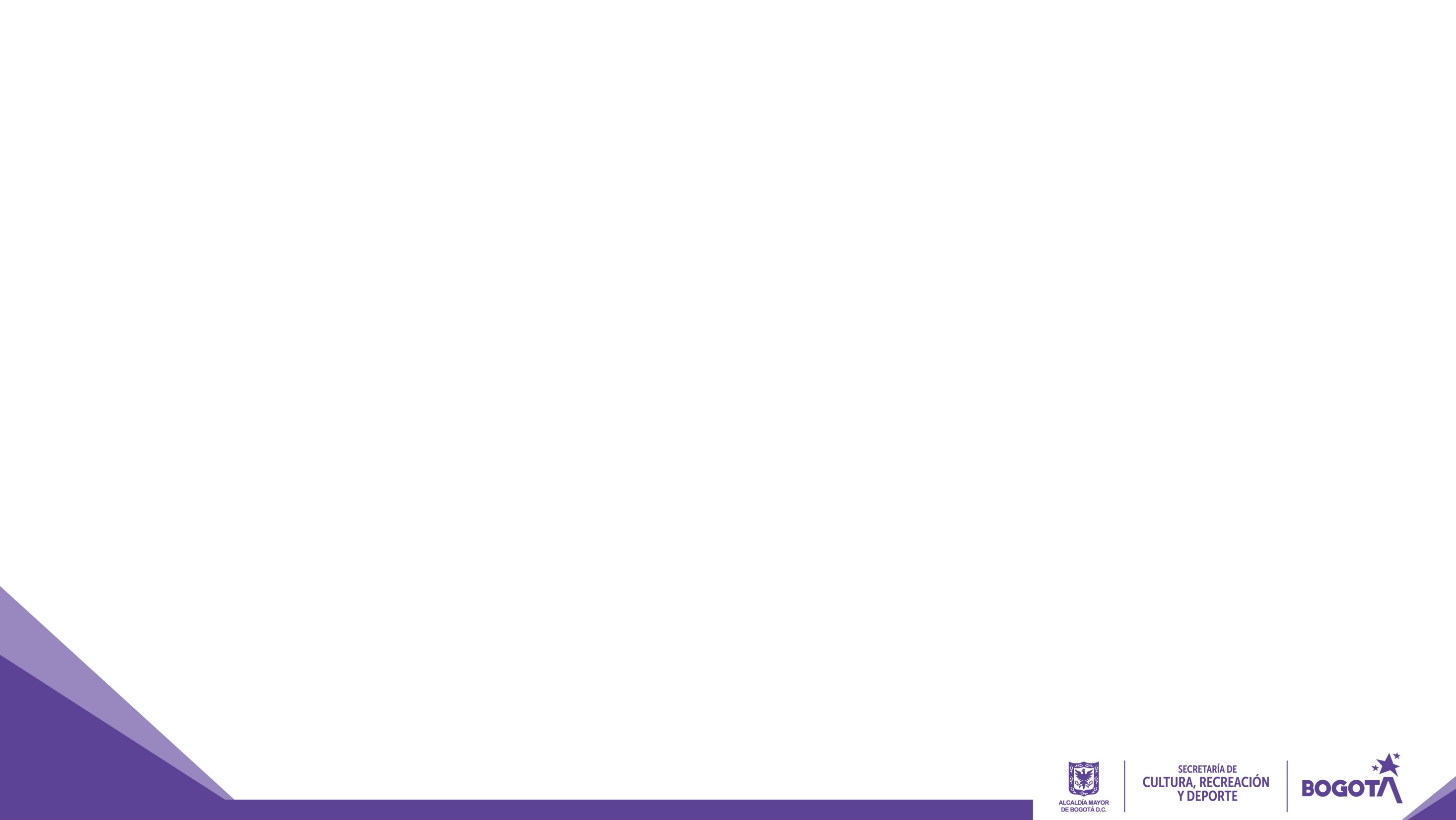 Fundación Gilberto Alzate Avendaño (FUGA)
Ejecución presupuestal a 20/05/2021
Alerta: Se recomienda adelantar los procesos contractuales correspondientes para alcanzar la ejecución de la programación de compromisos y giros
[Speaker Notes: Programación de compromisos acumulados (mayo) inicial: $6.450 (66,91%)
Programación de giros acumulados (mayo) inicial: $1.920 (19,92%)]
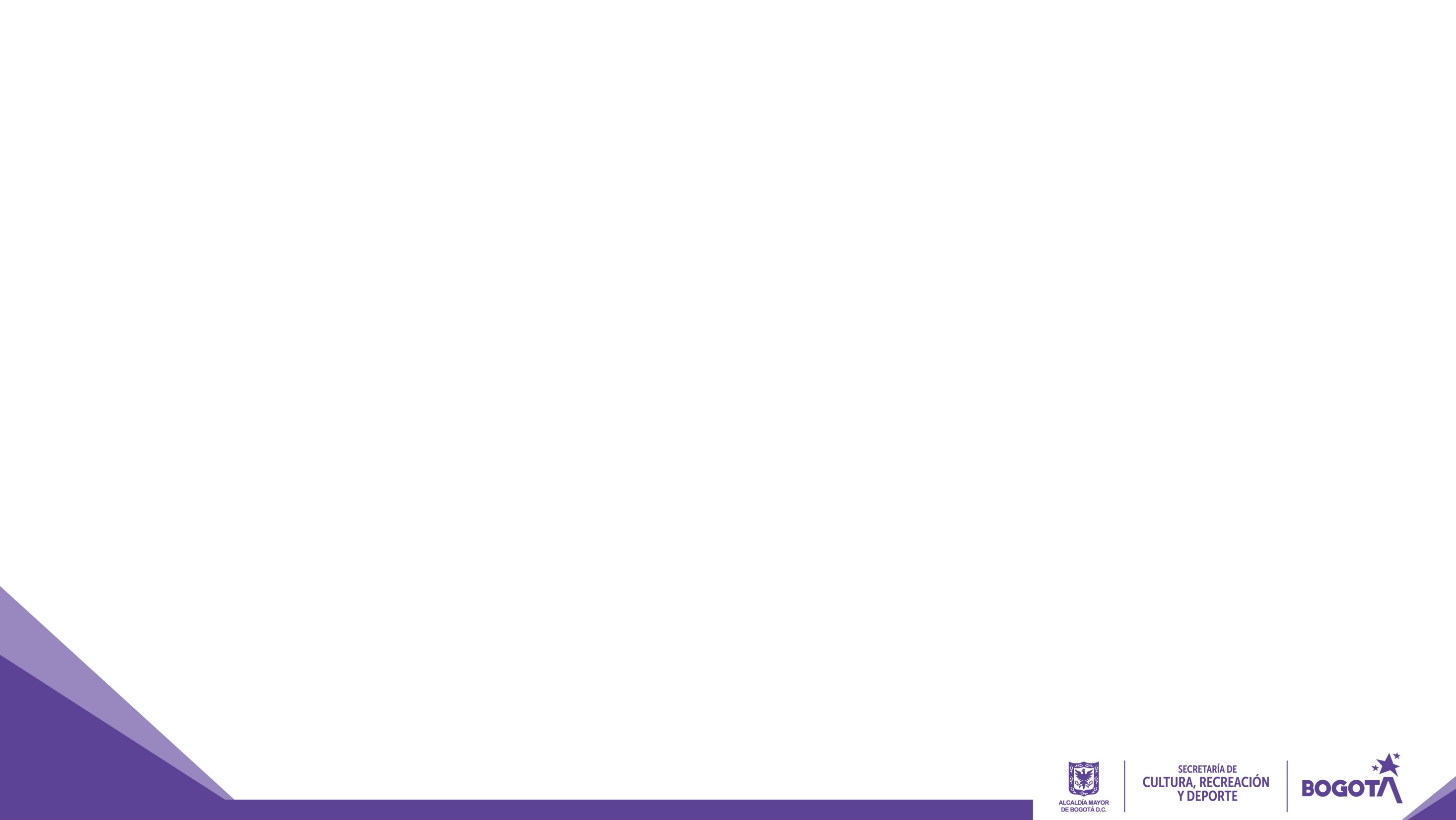 Canal Capital
Ejecución presupuestal a 20/05/2021
Alerta: Se recomienda adelantar los procesos contractuales correspondientes para alcanzar la ejecución de la programación de compromisos y giros
[Speaker Notes: Programación de compromisos acumulados (mayo) inicial: $5.562 (49,95%)
Programación de giros acumulados (mayo) inicial: $1.945 (17,47%)]
Sector Cultura, Recreación y Deporte
Ejecución de reservas
Con corte a 20/05/2021
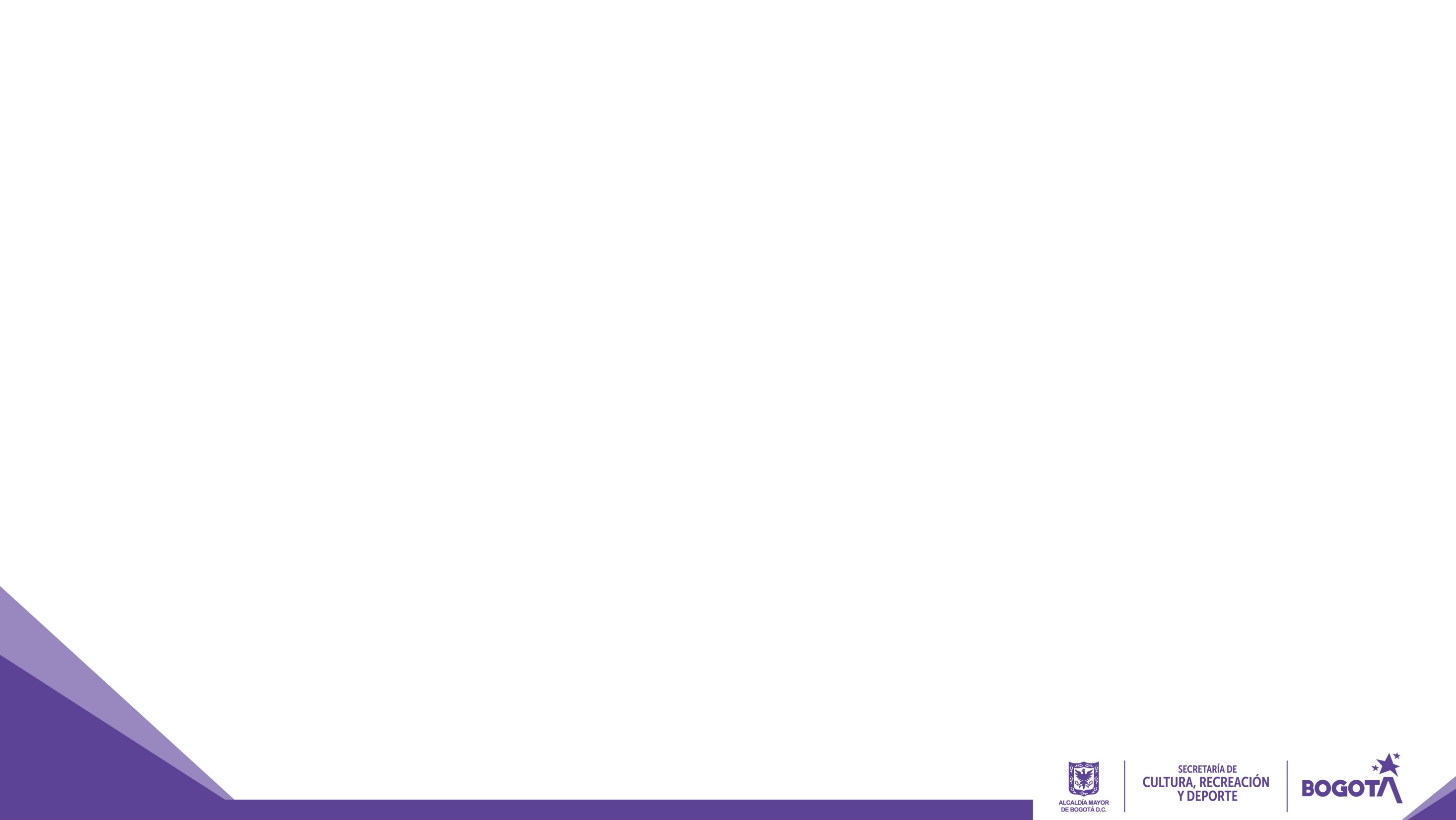 Sector Cultura, Recreación y Deporte
Giro de reservas por entidad a 20/05/2021
Alerta: Se recomienda a IDRD, IDARTES, OFB, IDPC, FUGA y CANAL adelantar las gestiones necesarias para alcanzar la ejecución de la programación de giros de las reservas
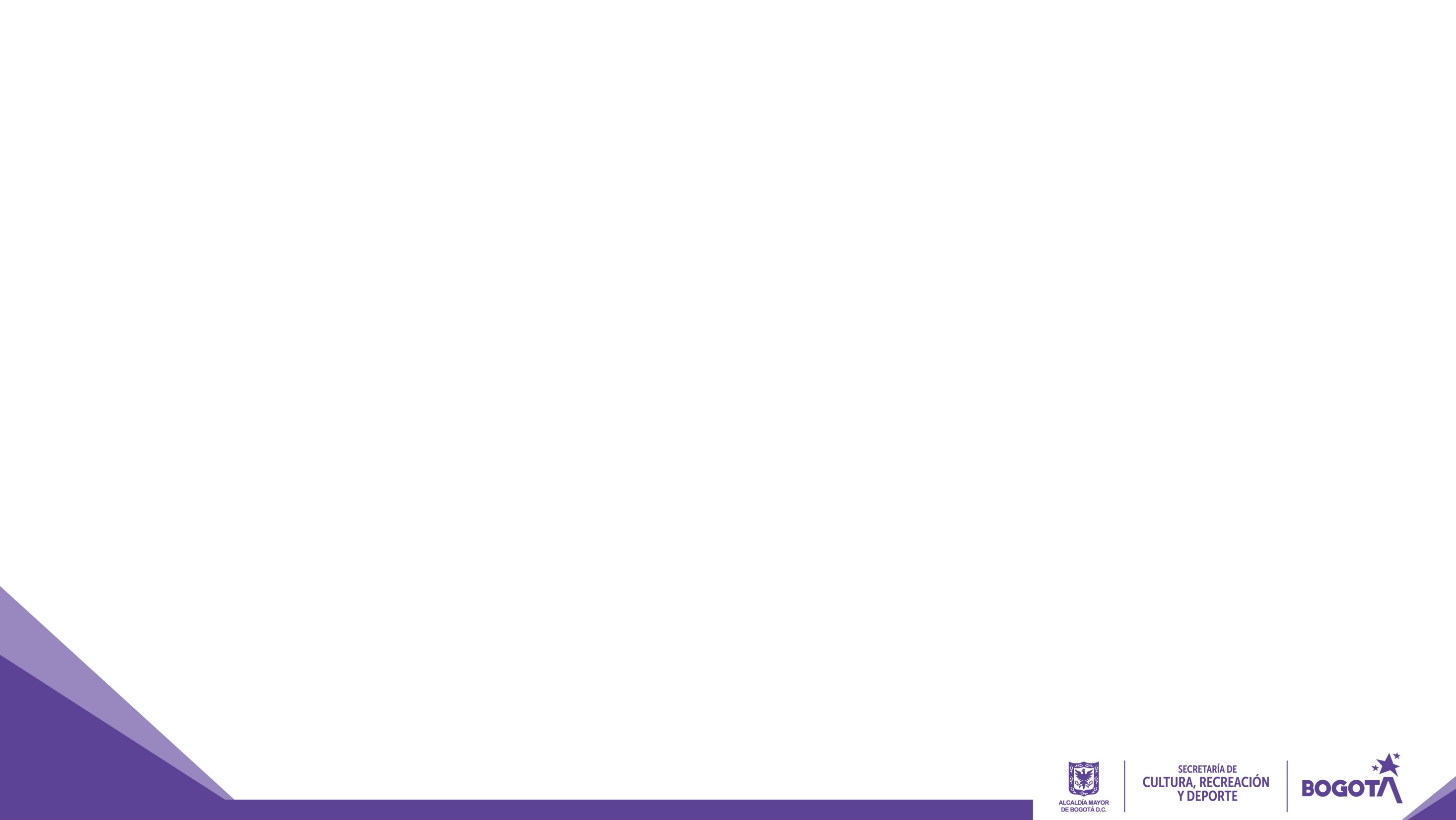 Sector Cultura, Recreación y Deporte
Justificación sobre posibles rezagos en el giro de las reservas presupuestales
IDRD: El giro de reservas se ha venido cumpliendo muy cerca de la programación prevista. Eventualmente se puede presentar rezago en el caso que se generen otros cierres (domingos y festivos) que afecten la apertura de las ciclovías, parques y escenarios.

IDPC: La mayor parte del rezago corresponde pagos finales de contratos de obra e interventoría (supeditado a la entrega final a satisfacción de las obras), de contratos de prestación de servicios profesionales, de contratos de alquiler e instalación de computadores de escritorio, pago final del suministro de elementos y materiales de ferretería, pago de contenidos sonoros, audiovisuales, fotográficos y convergentes promovidos por comunidades.

SCRD, IDARTES, OFB, FUGA: Informan que a la finalización del mes no se esperan rezagos respecto a la programación.
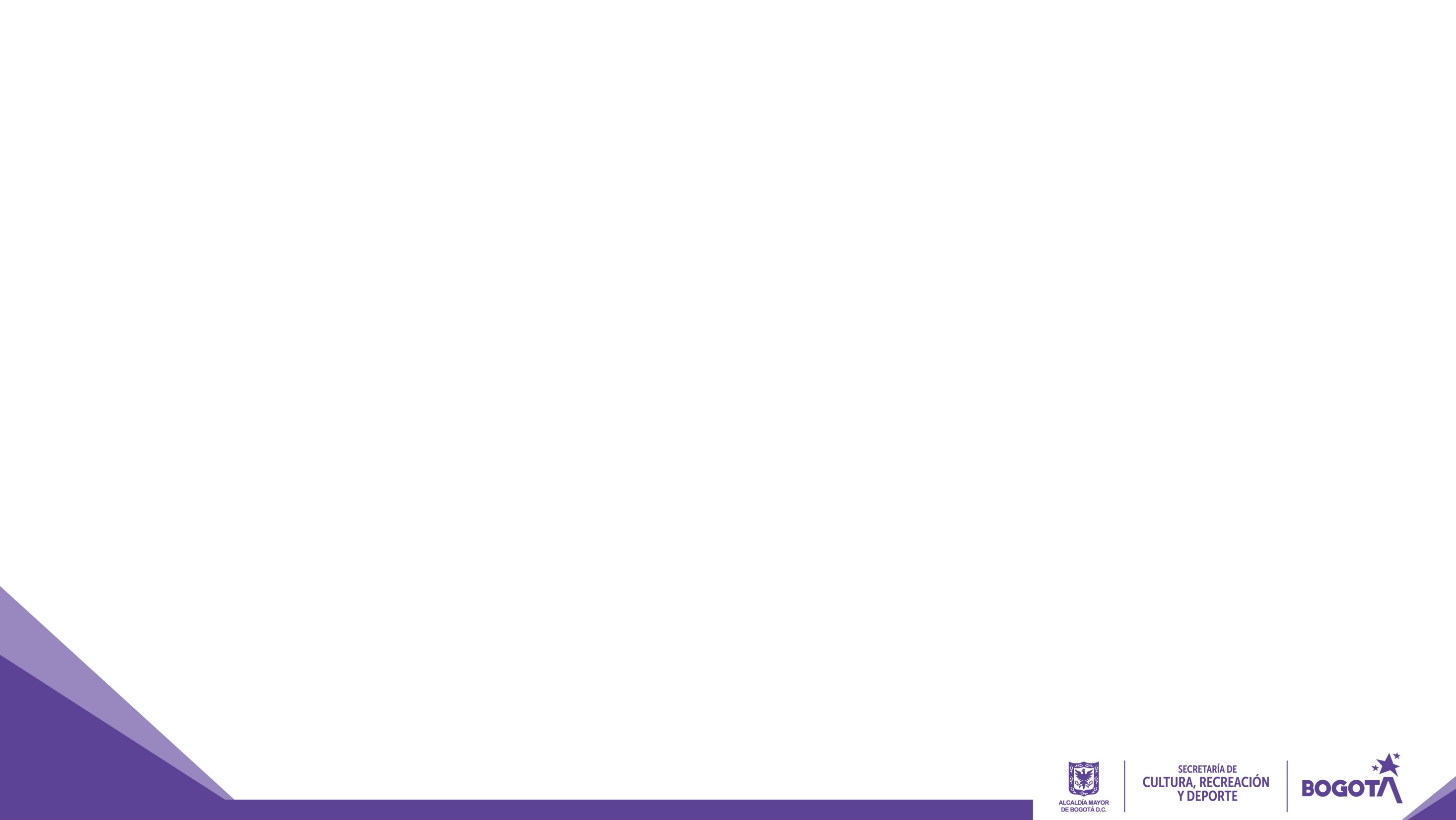 Sector Cultura, Recreación y Deporte
Giro de reservas a 20/05/2021
[Speaker Notes: Programación de giros acumulados (mayo) inicial: $ 94.351 (78,74%)]
8. Ley de Garantías
9. Proposiciones y varios
GRACIAS